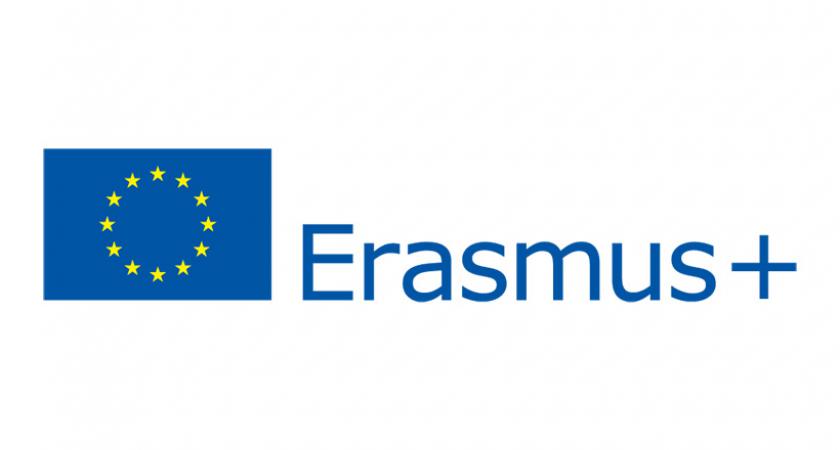 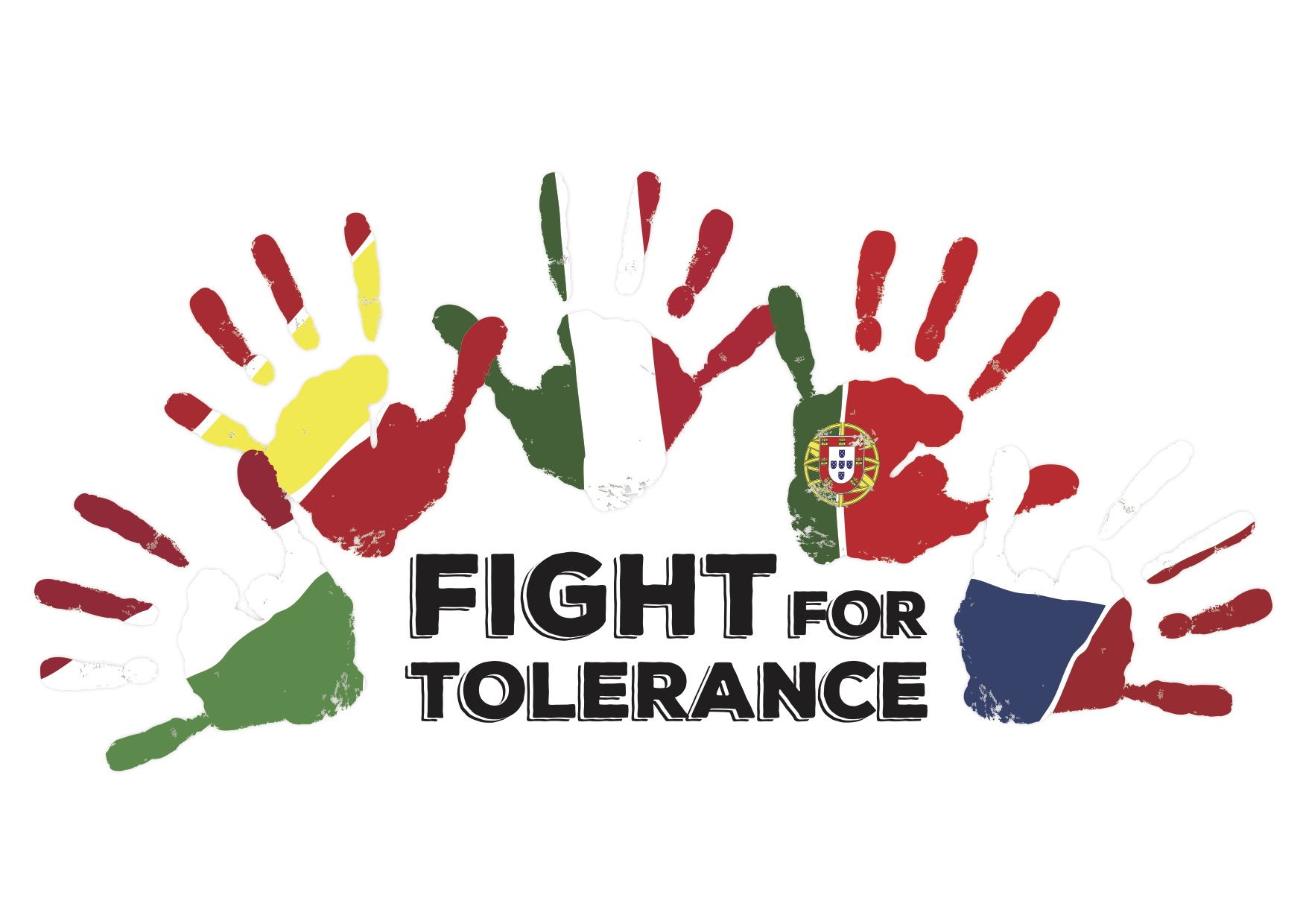 Migration
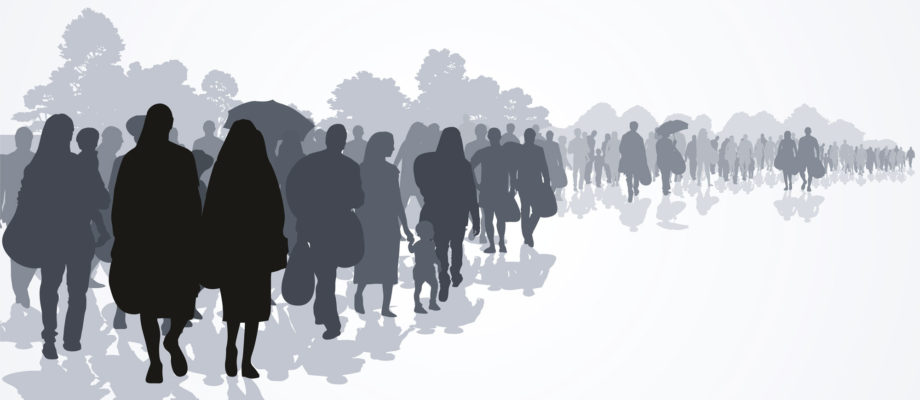 Zuzana Jandová
Matěj Chalupka
students
International facts
In 2016 – 66 milion of refugees
51 % younger than 18 years old
On journey 5096 men, women and kids have died in 2016
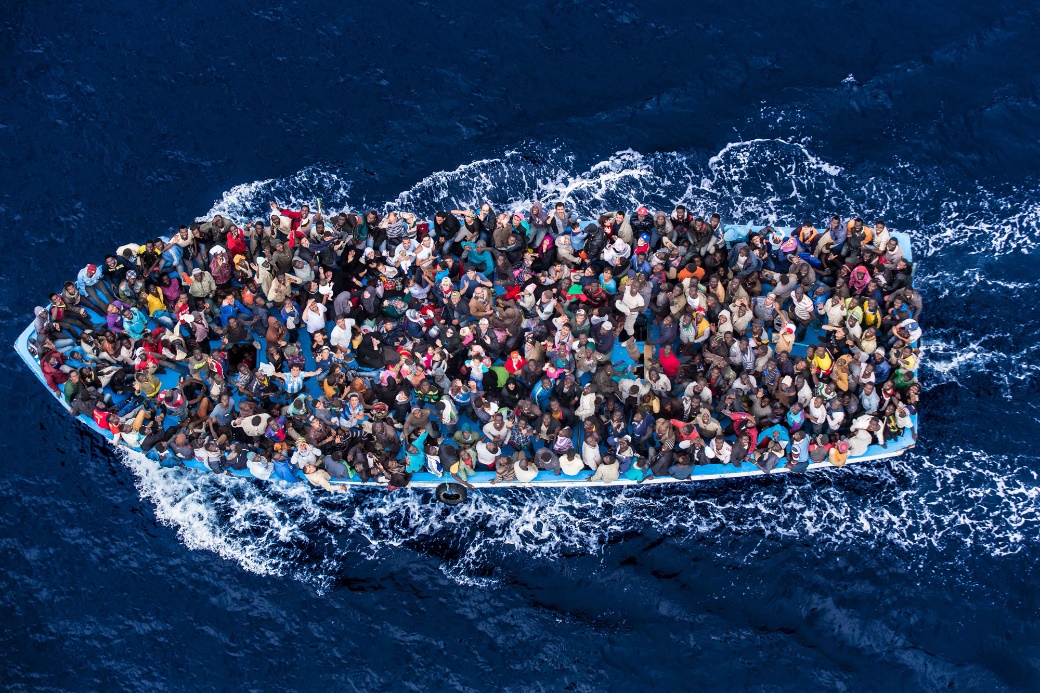 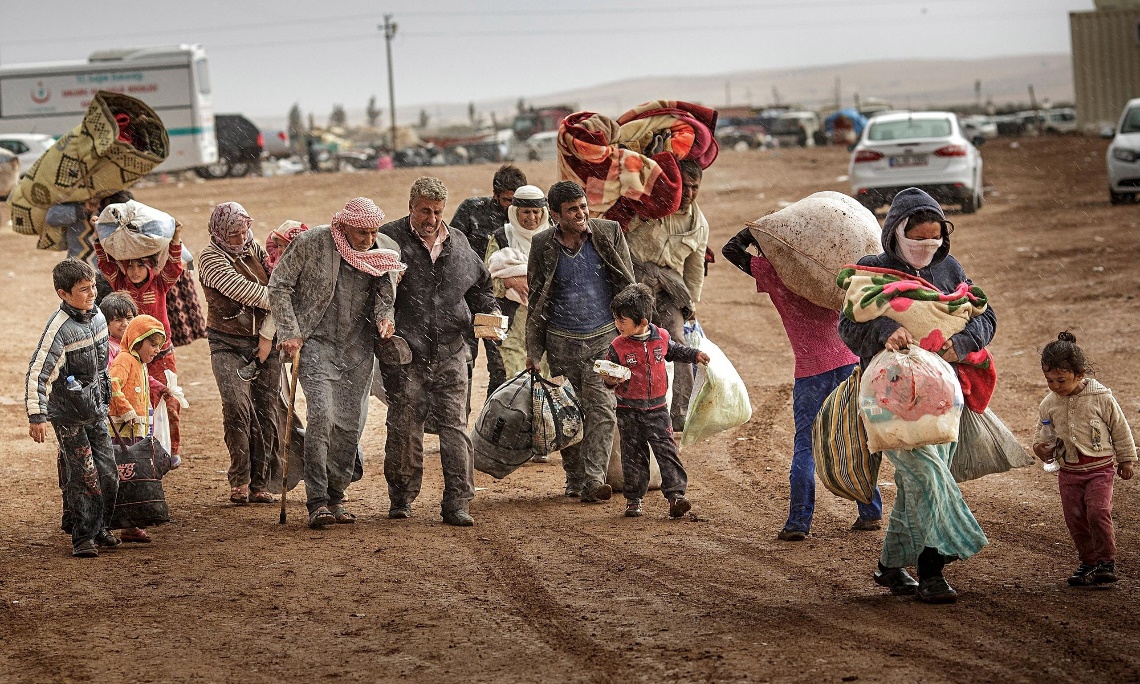 Migrants vs refugees
MIGRANTS
REFUGEES
They leave their country because of jobs, economic problems or education.
They escape because of some dangerous situations (war, famine..)
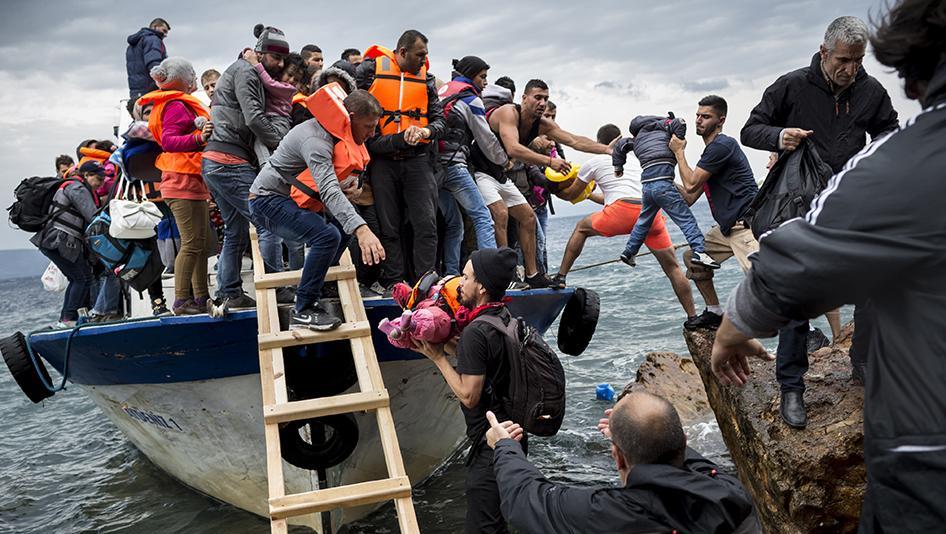 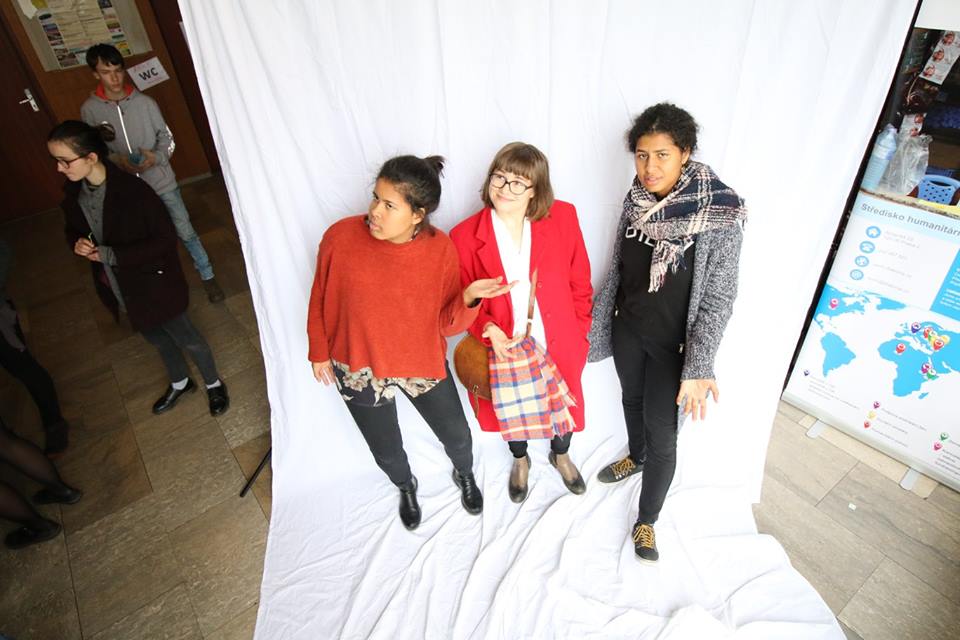 Emigration vs immigration
EMIGRATION
IMMIGRATION
We go somewhere…
They come to our country…
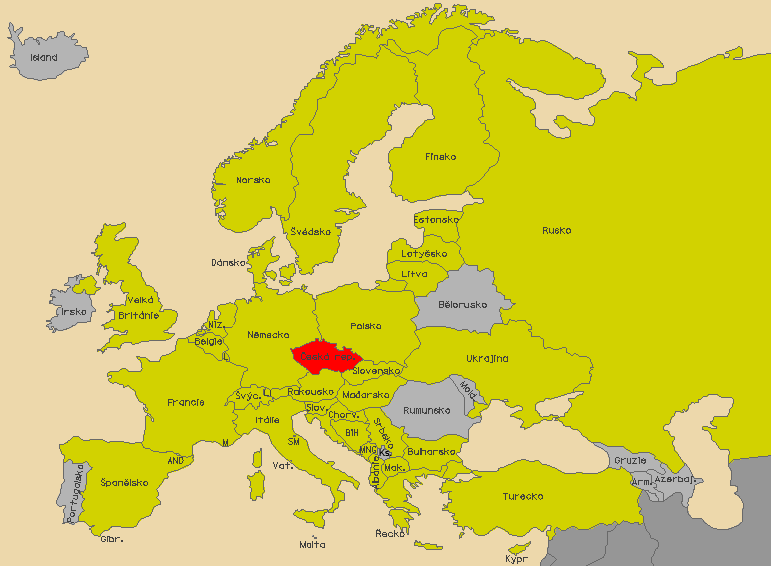 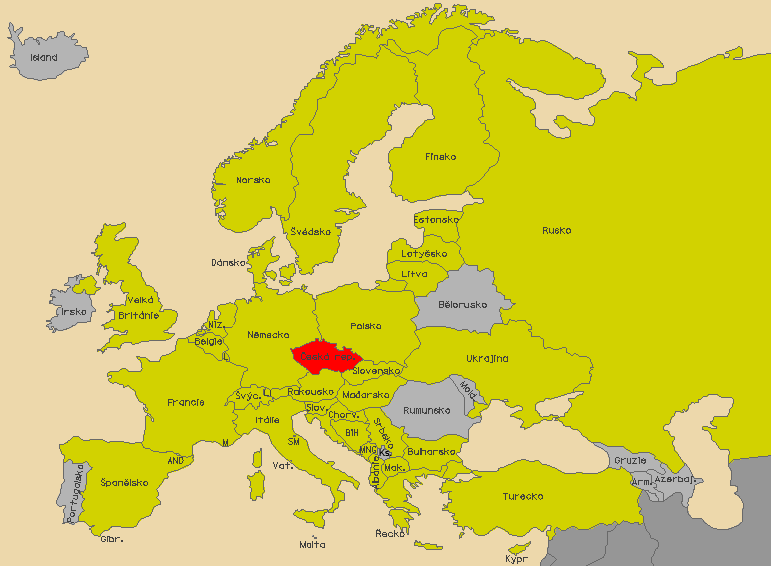 Czech Republic and refugees
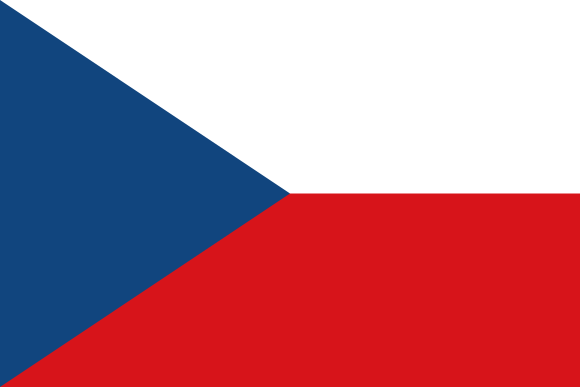 There are our 12 legal accepted refugees….who stay here
There are other refugees – less than 5000 continuing to other states
Minorities in Czech Republic
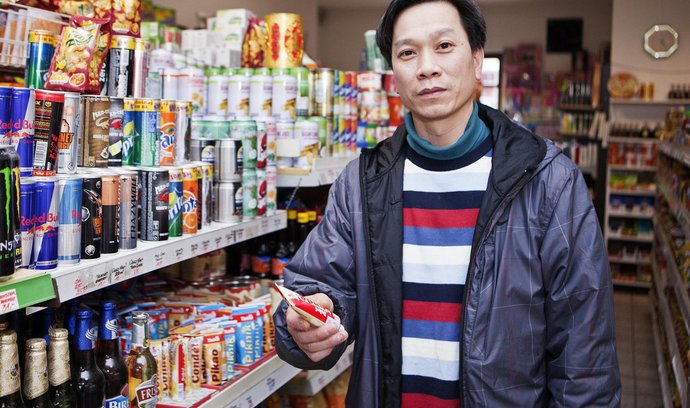 Vietnamese minority
Over 60 000 habitants
Good shop keepers
Clever kids
Hardworking
Delicious food
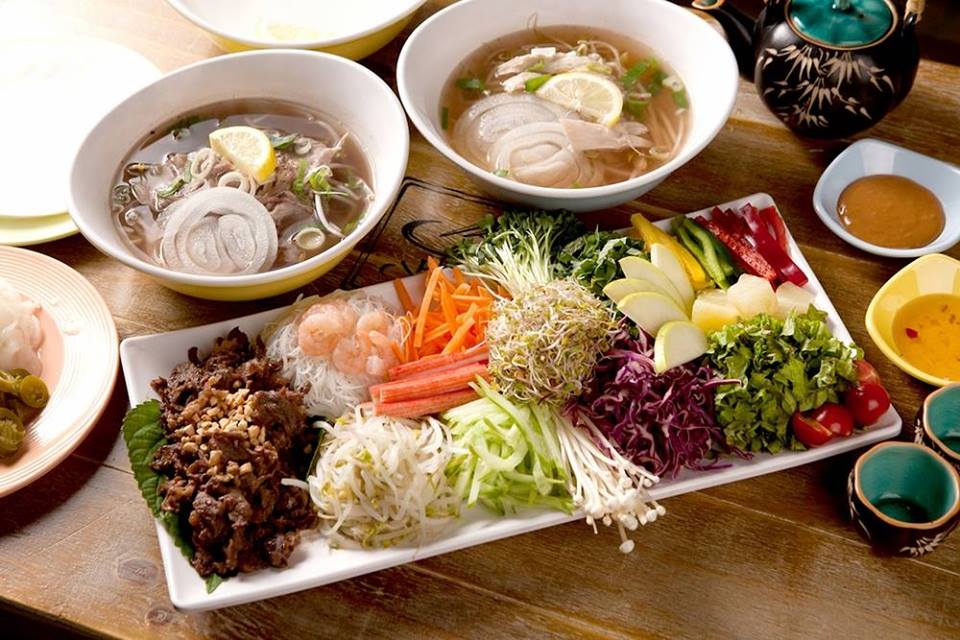 Minorities in Czech Republic
Ukraninian minority 
Over 100 000 habitants
Hardworking
Typical jobs (welder, cleaner, construction,…)
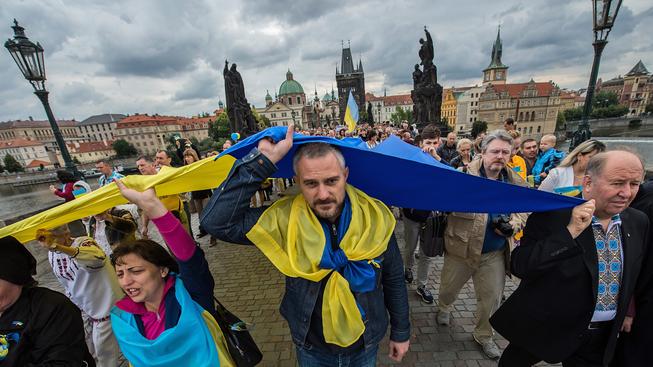 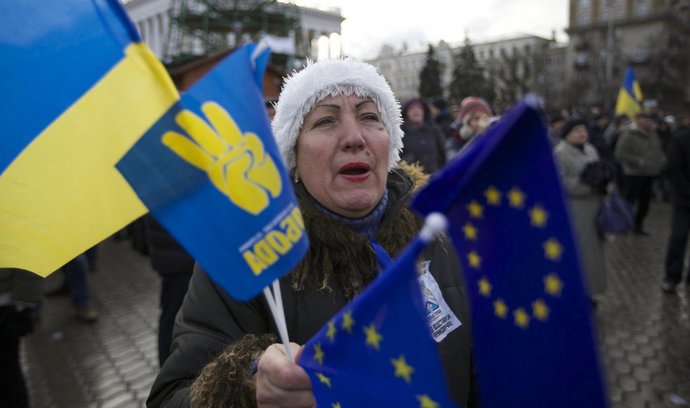 Minorities in Czech Republic
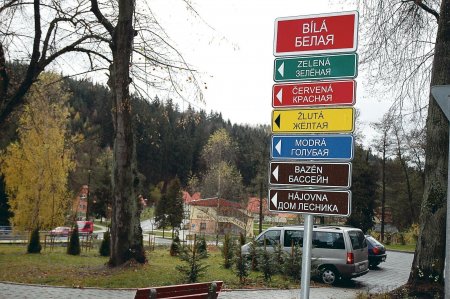 Russian minority
Karlovy Vary
After Velvet revolution
Wealthy Russians
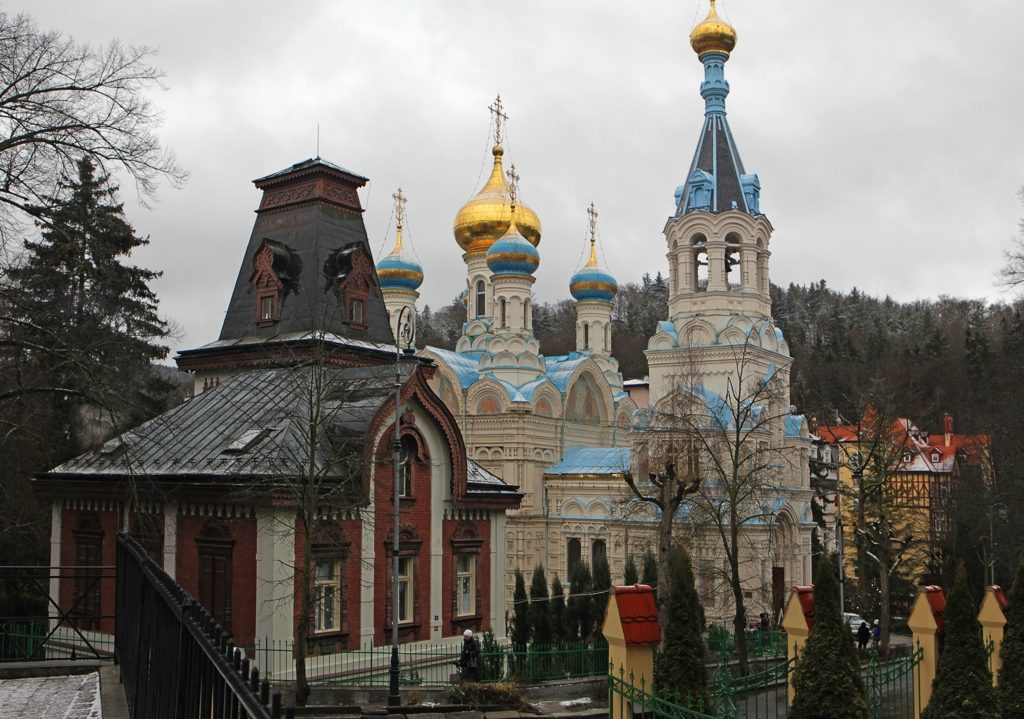 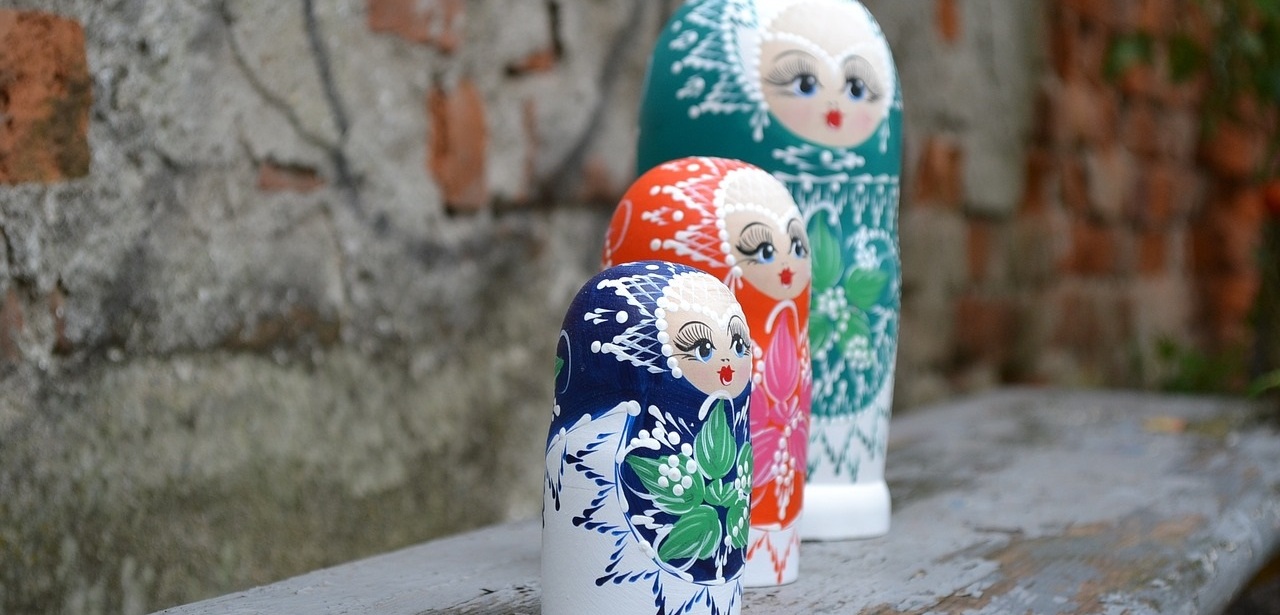 Czech Republic and emigration
We saw each other after the VELVET REVOLUTION
17. 11. 1989
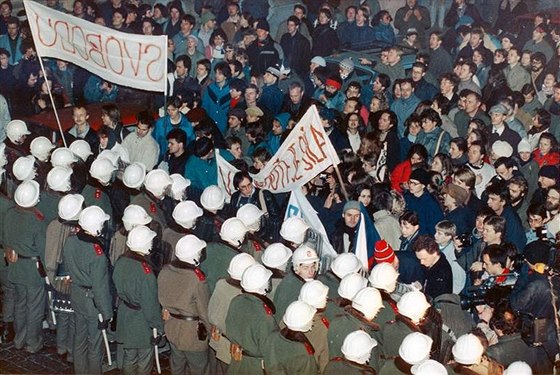 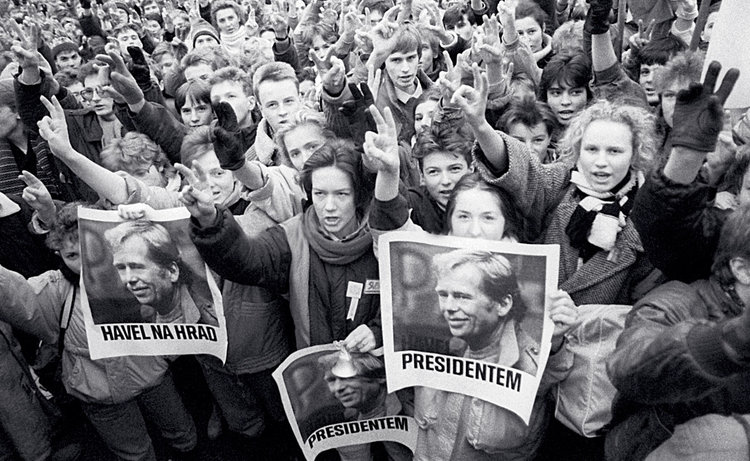 Czech Republic and emigration
In 20th century 
comunism
Illegal migration (USA, France, Austria, West Germany, Britain)
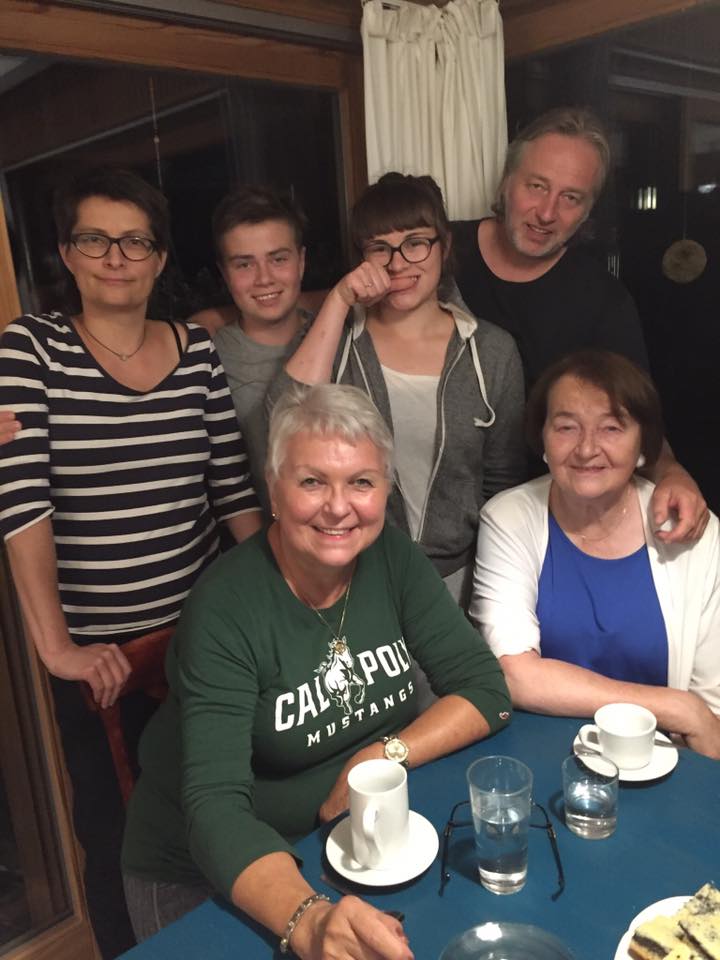 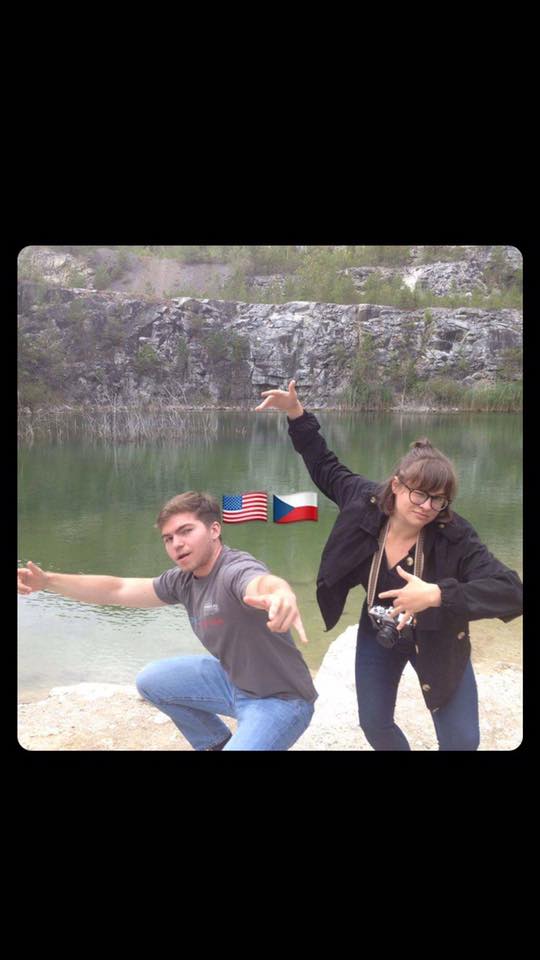 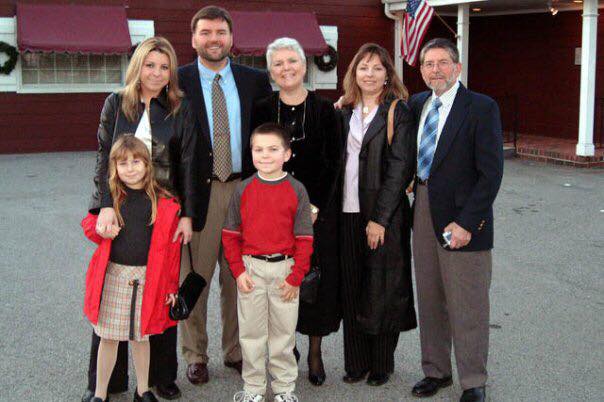 Institutes and politics
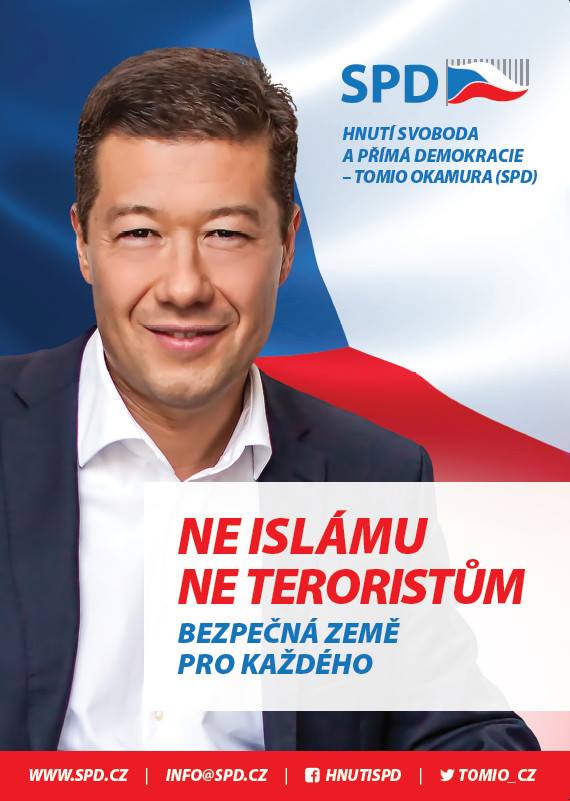 Refusing refugees
 Tomio Okamura
SPD (Freedom and direct democracy)
„SAY NO TO ISLAM“
„SAY NO TO TERRORISTS“
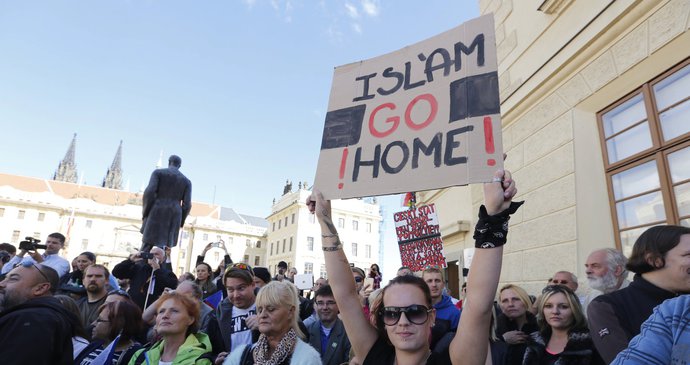 Institutes and politics
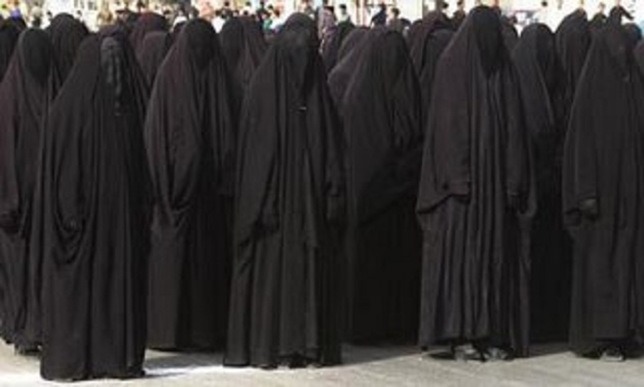 Refusing refugees
Miloš Zeman, Czech president
Election 2018
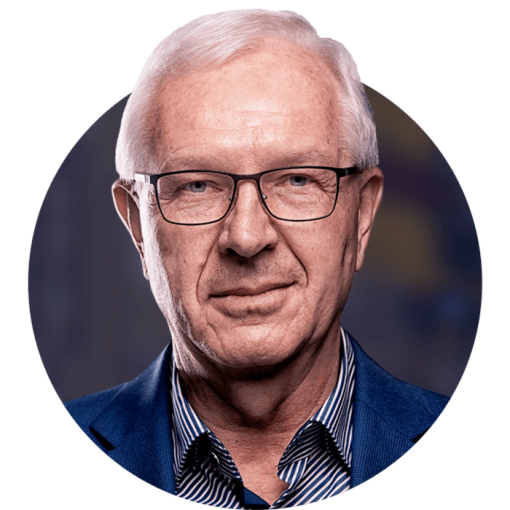 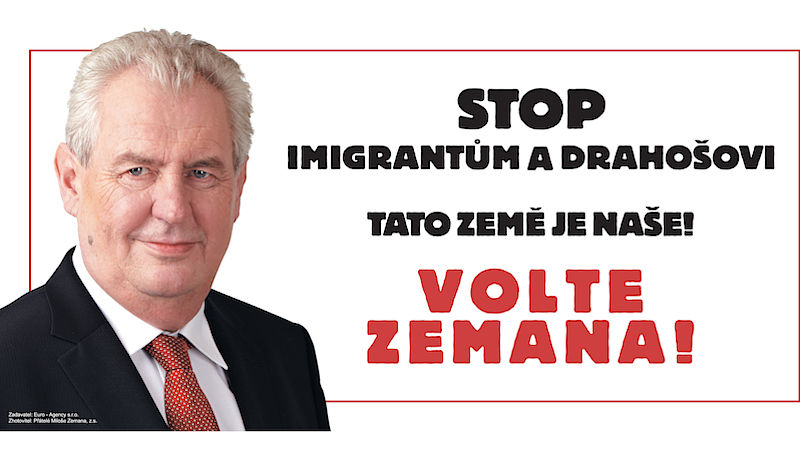 „STOP IMMIGRANTS AND DRAHOŠ“
Institutes and politics
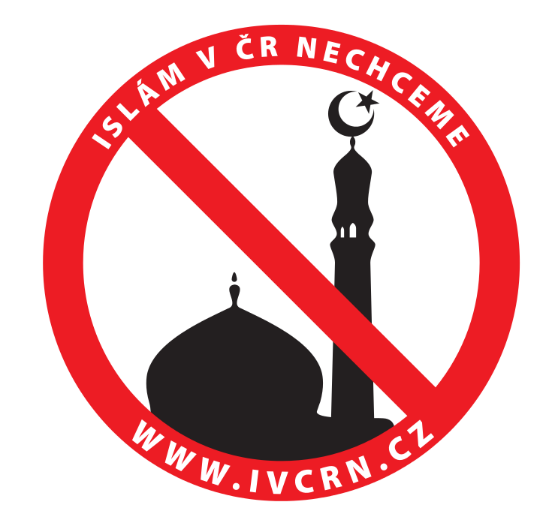 Refusing refugees
Islám v ČR nechceme (We don´t want ISLAM in Czech Rep.)

Accepting refugees 
HATE FREE culture
Klinika autonomic centre
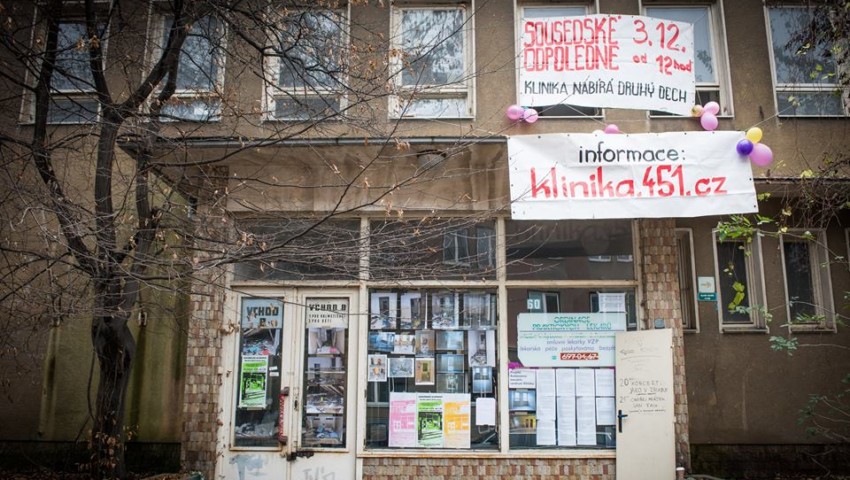 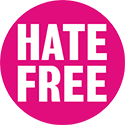 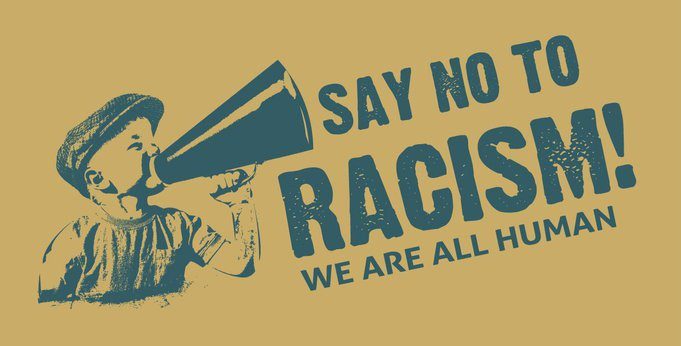 Zdroje
Amnesty international: Migranti a uprchlíci [online]. Praha: AMNESTY INTERNATIONAL Česká republika [cit. 2018-02-06]. Dostupné z: https://www.amnesty.cz/